Spotkanie informacyjne dla wnioskodawców - potencjalnych grantobiorcówProgramu „Działaj Lokalnie”
Konkurs 2021
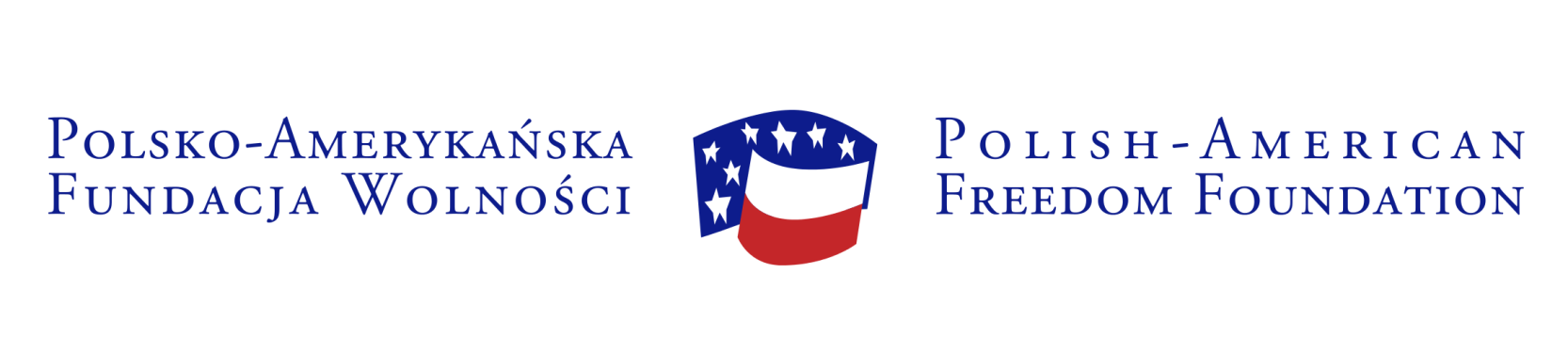 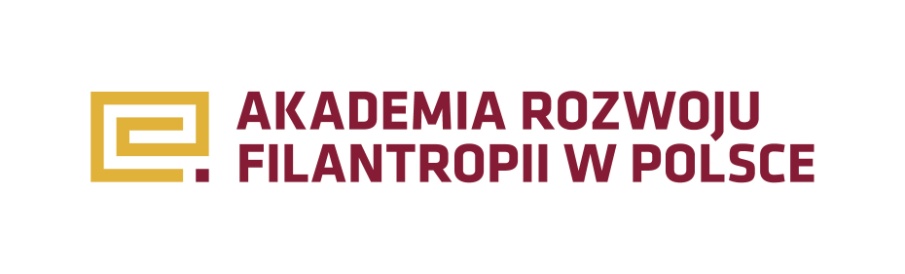 Cel Programu
W Programie „Działaj Lokalnie” wspierane będą projekty,które inicjują współpracę mieszkańców na rzecz dobra wspólnego i które służą pobudzaniu aspiracji rozwojowych, poprawie jakości życia. W rezultacie podejmowane działania mają przyczyniaćsię do budowania lokalnego kapitału społecznego. 
Program jest prowadzony z myślą o organizacjach pozarządowychoraz grupach nieformalnych, które podejmują wspólny wysiłek,aby w ich społecznościach żyło się lepiej.
IDEA PROGRAMU
ZASADY UDZIAŁU W PROGRAMIE
W ramach konkursu wsparte mogą być projekty, które:
zakładają współdziałanie mieszkańców, dzięki któremu możliwe jest osiąganie celów o charakterze dobra wspólnego,
wynikają z konkretnych potrzeb danej społeczności,
mają jasno określony cel, dobrze zaplanowane działania, mierzalne rezultaty i rozsądne koszty realizacji,
przewidują takie działania, które będą kierowane do określonej grupy odbiorców, a jednocześnie będą służyć całej społeczności,
będą realizowane wspólnymi siłami mieszkańców i instytucji życia lokalnego – samorządów, przedsiębiorców i organizacji społecznych,
będą umiejętnie i w sposób przemyślany angażowały zasoby lokalne – naturalne, społeczne, ludzkie i finansowe,
W ramach konkursu wsparte mogą być projekty, które:
proponują nowe działania/nową ofertę dla mieszkańców, albo włączają nowe środowiska w prowadzone wcześniej działania.

W konkursie nie będą finansowane działania akcyjne i jednorazowe wydarzenia (trwające krócej niż 3 miesiące). Natomiast  wysoko oceniane będą projekty, które proponują nowe działania lub nową ofertę dla mieszkańców, albo włączają nowe środowiskaw prowadzone wcześniej działania. Zatem od wnioskodawców oczekujemy nowych pomysłów, nowych ofert, które mogą być adaptacją działań podejmowanych przez inne środowiskalub zupełnie nową propozycją. Składane do konkursu projektymogą być natomiast rozwinięciem wcześniej podjętych działań.
Kto może ubiegać się o dotację?
organizacje pozarządowe posiadające osobowość prawną (np. fundacje, stowarzyszenia zarejestrowane, uczniowskie kluby sportowe, stowarzyszenia kultury fizycznej, organizacje społeczno-zawodowe rolników), z wyłączeniem fundacji skarbu państwa i ich oddziałów, fundacji utworzonych przez partie polityczne, stowarzyszeń samorządów lokalnych, Lokalnych Grup Działania i Lokalnych Grup Rybackich, Lokalnych Organizacji Turystycznych, związków stowarzyszeń,
zarejestrowane w ewidencji prowadzonej przez starostę stowarzyszenia zwykłe,
oddziały terenowe organizacji pozarządowych posiadających osobowość prawną,
Kto może ubiegać się o dotację?
grupy nieformalne (w tym stowarzyszenia zwykłe niezarejestrowane, oddziały terenowe organizacji nieposiadające osobowości prawnej), w których imieniu wniosek złoży organizacja pozarządowa (jak wyżej) lub Lokalne Grupy Działania, Lokalne Grupy Rybackie i Lokalne Organizacje Turystyczne.
grupy nieformalne, występujące z wnioskiem samodzielnie, jako tzw. Inicjatywa Działaj Lokalnie. Inicjatywa Działaj Lokalnie to forma dofinansowania projektów realizowanych przez nieformalną grupę mieszkańców we współpracy z Ośrodkiem Działaj Lokalnie. Stowarzyszenie Kuźnia Inicjatyw Lokalnych w Lisewie zastrzega sobie realizację inicjatyw DL w łącznej liczbie 2 projektów!!.

Udziału w konkursie nie mogą brać:
wymienione wyżej organizacje będące w likwidacji,
organizacje/instytucje niewymienione powyżej.
Kto może ubiegać się o dotację?
W konkursie mogą wziąć udział te organizacje i instytucjeoraz grupy, które spełniają łącznie poniższe warunki: 
mają siedzibę w gminach: LISEWO, CHEŁMŻA, GRUDZIĄDZ,KSIĄŻKI  (GMINY WIEJSKIE).
oraz planują prowadzić działania na terenie przynajmniej jednej z wymienionych gmin.
Inne ważne informacje:
Termin złożenia wniosku: 18 lipca przez generator dostępny na stronie http://system.dzialajlokalnie.pl
Czas realizacji projektów: Lipiec 2021 –  grudzień 2021
Konsultacje udzielane będą w:
Kuźnia Inicjatyw Lokalnych w Lisewie ul. Toruńska 13 /86-230 Lisewo tel. 500-047-389, biuro@killisewo.com.pl
Koordynator: Monika Kierzkowska
Wymagany wkład własny:
Minimum 25% wartości wnioskowanej dotacji, przy czym:
min. 5% w postaci finansowej
pozostała część w postaci wkładu usługowego, rzeczowegolub pracy wolontariuszy
Wkład można pozyskać i zaangażować w trakcie realizacji projektu, we wniosku należy wskazać wysokość wkładu i planowane źródła finansowania.
FORMULARZ WNIOSKU
www.system.dzialajlokalnie.pl
Złożone wnioski będą ocenianepod względem formalnym
projekt został złożony w terminie, tj. do 18 lipca 2021 r.
projekt jest złożony w generatorze wniosków Programu „Działaj Lokalnie” i jest kompletny (tj. zawiera odpowiedzi na wszystkie pytania).
projekt jest złożony przez organizację, instytucję lub grupę uprawnioną do udziału w konkursie, zgodnie z wytycznymi przedstawionymi w części III Regulaminu.
projekt jest adresowany do społeczności do około 20.000 mieszkańców (lub większej, objętej konkursem miejscowości),która mieści się w zasięgu działania ODL, a siedziba wnioskodawcy (organizacji, oddziału) znajduje się na obszarze objętym konkursem przez ODL.
harmonogram minimum 3-miesięcznego, max. 5-miesięcznegona okres między  lipiec 2021- grudzień 2021.
Złożone wnioski będą oceniane pod względem formalnym
przedstawiony w formularzu wniosku budżet jest prawidłowo wypełniony (nie zawiera błędów rachunkowych).
kwota wnioskowanej dotacji nie przekracza 6.000 złotych.
organizacja/grupa/Inicjatywa DL ma zaplanowany wkład własnyw wysokości minimum 25% wartości wnioskowanej dotacji,z czego min. 5% w postaci finansowej, pozostała część w postaci wkładu usługowego, rzeczowego lub pracy wolontariuszy.
środków pozyskanych w ramach innych programów PAFW (których pełna lista znajduje się na www.pafw.pl) nie można wykazywać jako wymaganego wkładu własnego do Programu „Działaj Lokalnie”.
Wnioski spełniające wszystkie kryteria formalne zostaną przekazane Komisji, która dokona oceny aplikacji w oparciu o kryteria merytoryczne
Kryteria merytoryczne:
Komisja wybierze te projekty, które w najwyższym stopniu spełnią następujące kryteria: 
odpowiadają na jasno zdefiniowaną potrzebę, ważną dla społeczności, której zaspokojenie służy dobru wspólnemu.
zakładają działania adekwatne do opisanej potrzeby, właściwy do założeń projektu harmonogram działań oraz wymierne rezultaty.
szeroko angażują mieszkańców do zaspokojenia tej potrzeby,a przez to do aktywności na rzecz dobra wspólnego, opierają się na współpracy z partnerami instytucjonalnymii wolontariuszami. 
zakładają atrakcyjne dla odbiorców działania i różnorodny sposób komunikowania o planowanych działaniach.
Kryteria merytoryczne:
proponują nowe działania/nową ofertę dla mieszkańców, albo włączają nowe środowiska w prowadzone wcześniej działania.
jasno i w sposób wymierny przedstawiają planowane korzyści, jakie w efekcie realizacji projektu odniosą jego bezpośredni uczestnicy oraz lokalna społeczność, a także sami realizatorzy.
planują kontynuowanie wybranych działań projektui podtrzymanie aktywności środowisk lub grup społecznychpo zakończeniu realizacji projektu.
gwarantują zaangażowanie wymaganego wkładu własnego.
mają budżet adekwatny do zaplanowanych działań.
Są skierowane na walkę z pandemią lub jej skutkami
DODATKOWE MOŻLIWOŚCI DLA UCZESTNIKÓW PROGRAMU
Konkurs „Opowiedz…”
Poszukiwanie atrakcyjnych sposobów opisywania własnych działań i promowania inicjatyw realizowanychw ramach Działaj Lokalnie.
Twórcze pokazywanie projektów.
Historie ludzi, liderów, miejsce, konkretnych przeobrażeńw danej miejscowości, promocja regionu.
Perspektywa sukcesu: pokazanie zaangażowania ludzi,ich pomysłowości, aktywności,  wspaniałych rezultatówi pozytywnych zmian.
Konkurs „Opowiedz…”
4 kategorie konkursowe: CZŁOWIEK, MIEJSCE, MOTYW, FILMOWY PRODUKT PROJEKTU
Forma: reportaż multimedialny lub krótki film
Czas trwania: max. 2,5 min

Zachęcamy do zapoznania się z broszurami, które pomogą przygotować pracę: 
Zanim przygotujecie pracę na konkurs 
Jak dobrze opisać działania? 
Komunikacja w pigułce
Twórcze opowiadanie o projektach społecznych
Muzyka w pracach konkursowych 
Wykorzystywanie wizerunku w pracach konkursowych 
Przydatne strony i programy 
Wszystkie materiały dostępne na stronie www.dzialajlokalnie.pl
Lokalna kategoria konkursu „Dobroczyńca Roku”
Możliwość nominowania swojego darczyńcy biznesowegodo konkursu o tytuł „Dobroczyńcy Roku”– w kategorii zaangażowanie lokalne.
Pod koniec roku na stronie www.dobroczyncaroku.plbędzie można zgłaszać darczyńców biznesowych,którzy wsparli lokalnie inicjatywy mieszkańców.
DZIĘKUJEMY ZA UWAGĘ I ZAPRASZAMY DO DYSKUSJI